¿Cómo seguir con nuestras rutinas en cuarentena?
Creemos que es lo que se preguntan la mayoría de los papas de esta comunidad huertana. Es difícil, pero nada es imposible. Es cuestión de probar e intentar.
Nos toca atravesar esta situación inédita, pero debemos enfrentarla, aprendiendo el desafío de acompañar a nuestros niños en el desarrollo de las clases o tareas, por eso les brindamos algunas sugerencias:
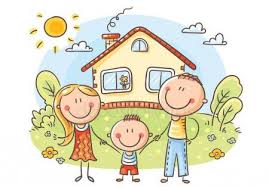 1.- Explicar de qué se trata la cuarentena, porque estamos haciéndola. Siempre acorde a la edad de su hijo, que ellos sepan por nuestras explicaciones lo que nos toca vivir, y generar un espacio de escucha, que les permita a ellos expresar qué sienten y qué piensan.
2.- Ayudarlos a diferenciar entre lo que son vacaciones y este momento de aislamiento social. Explicarles que todos estamos trabajando desde nuestras casas. Tanto ustedes, como las señoritas, los compañeros, etc. Por lo que a veces mamá y papá también necesitan su espacio para seguir cumpliendo con sus trabajos.
3.- Encontrar un lugar para trabajar, un espacio tranquilo, intentar que siempre sea el mismo, y que haya tranquilidad, no contar con estímulos que distraigan.
4.- Acordar con nuestros hijos en qué horario del día desarrollaremos las tareas, se recomienda el mismo horario de clases, el que tenían, pero para ello hay que sostener el hábito y la rutina del sueño, hay que seguir acostándose temprano para que se puedan levantar temprano.
…Ya está hablado y consensuado el tiempo, el espacio y nos falta el docente…
5.- Hay padres a los que no les cuesta transmitir conocimientos que tienen más didáctica, pero hay otros a los que sí, o que no les gusta… como todo, se aprende. 
Esta es una situación de aprendizaje para todos, pero lo que no es bueno es enojarse con la escuela, ya que esa maestra que les manda material es la escuela en casa, es una nueva manera de aprender.
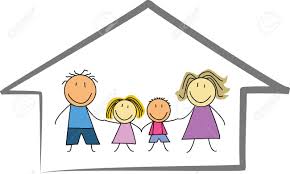 ¿Saben que falta?
6.- Falta agregar a todo esto paciencia, amor, ternura, humor, firmeza… y luego a jugar… es una manera de redescubrir a nuestros hijos, conocer como aprenden, qué es lo que les cuesta o qué no, qué les gusta y qué no.  Hay que estar papás, los chicos deben seguir aprendiendo, hay que estar de la mejor manera posible, porque a los chicos les debe seguir gustando aprender.

Ellos van a vivir a este tiempo, como ustedes lo vivan, con la mejor disposición. Sabemos que puede haber padres preocupados por la economía, agotados, angustiados, enojados, tristes, pero hoy nos toca también acompañarnos.

Desde el AMOR, guiando y orientando el camino para que los niños puedan encontrarse en esta nueva forma de aprender.
Y estamos al mismo tiempo, enseñando un gran mensaje: 
POR AMOR,  Y PORQUE CUIDO LA VIDA DE TODOS, APRENDO EN CASA

Nos quedemos en casa, para volver pronto a compartir recreos, a ver a la seño, a encontrarnos con nuestros amigos. 
Todo va a estar bien.

Equipo de Orientación Escolar
Colegio Ntra. Señora del Huerto
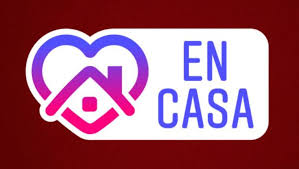